راهنمای تصویری گام‌به‌گام نصب ویستا
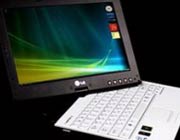 صفحه ابتدایی نصب ویستا
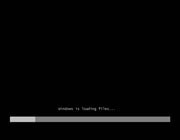 انتخاب زبان نصب
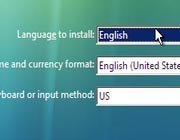 شروع نصب ویندوز
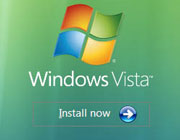 وارد کردن سریال ویندوز
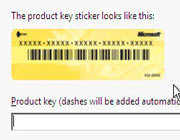 انتخاب مسیر نصب ویندوز
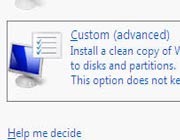 کپی شدن فایلهای ویندوز
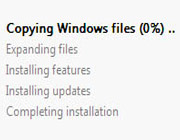 طی شدن مراحل نصب
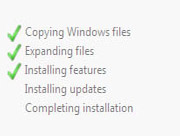 درخواست راه اندازی مجدد
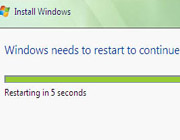 پیغام اتمام نصب
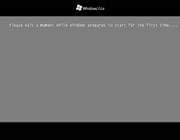 اتمام نصب
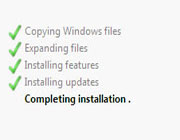 تعیین کاربر سیستمی بهمراه رمز آن
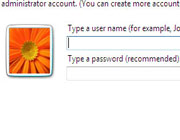 وارد کردن کاربر دیگر بهمراه رمز آن
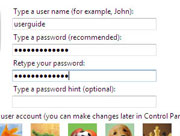 نام کامپیوتر
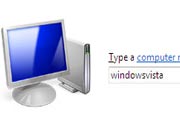 تنظیمات بروز رسانی ویندوز
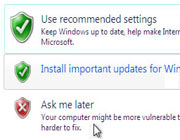 تنظیم ساعت محلی
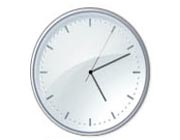 پایان تنظیمات ویندوز
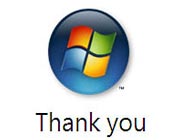 آخرین پردازش ها
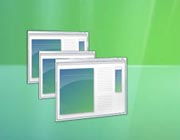 ارتباط شبکه
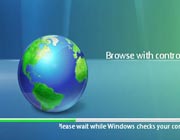 ورود کاربر
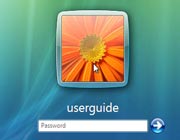 ورود به ویندوز
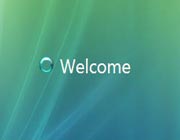